AUDIÊNCIA PÚBLICA



Meta e Objetivos
LDO  e LOA 2024

Irani/SC, 31/08/2023
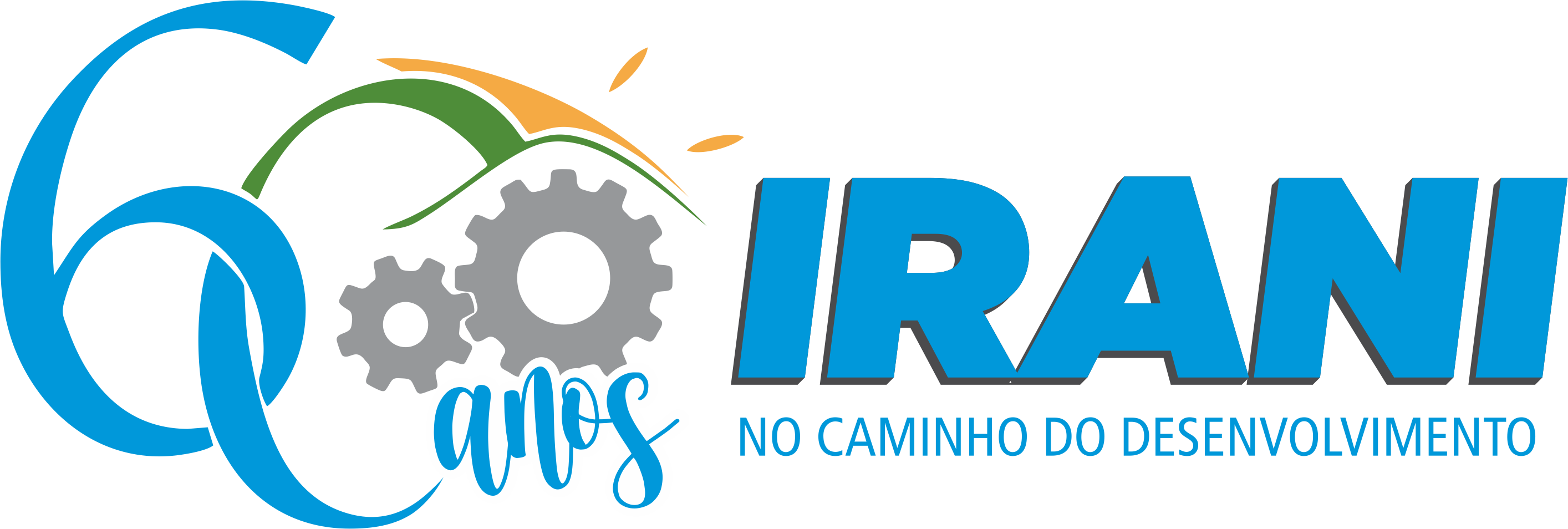 Transparência na Gestão Fiscal

Art. 48 da Lei Complementar nº 101, de 04 de maio de 2000.

§ 1° A transparência será assegurada também mediante:
I – Incentivo à participação popular e realização de audiências públicas, durante os processos de elaboração e discussão de planos, lei de diretrizes orçamentárias e orçamentos.
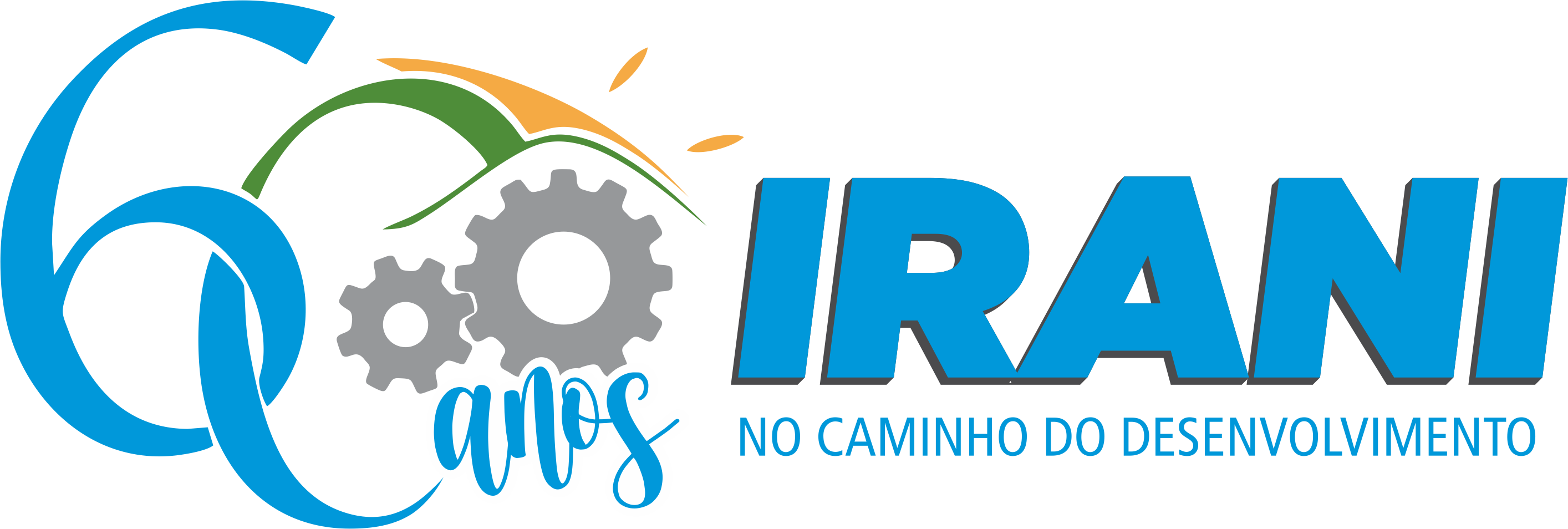 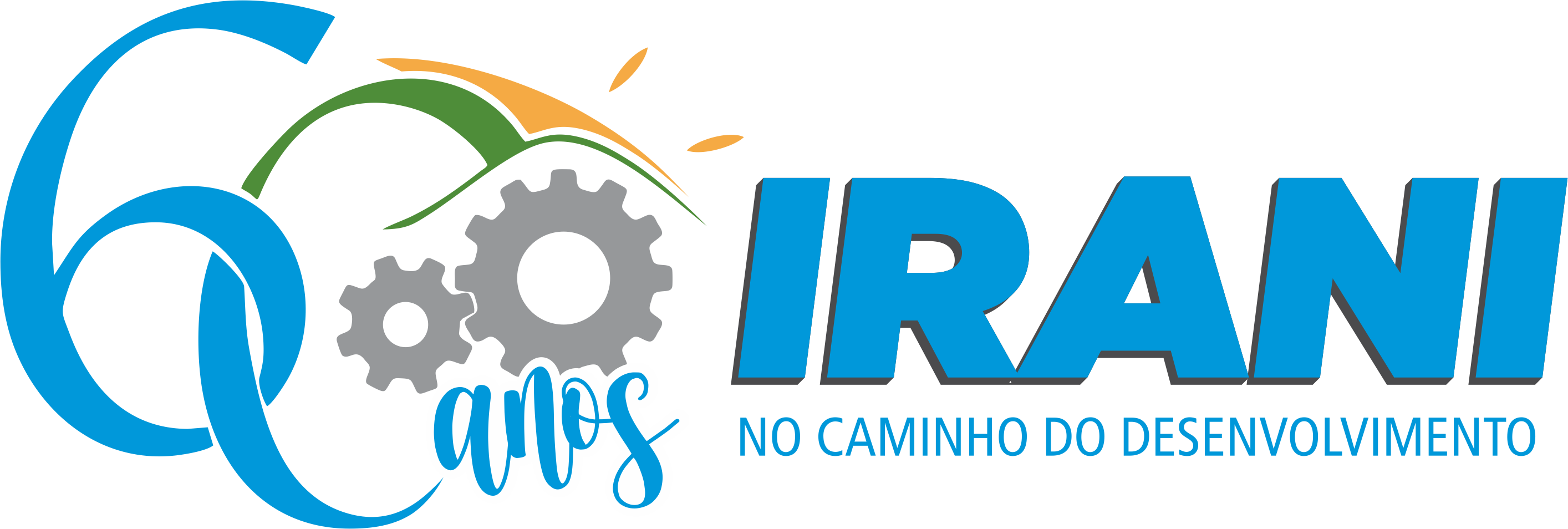 12,29 %
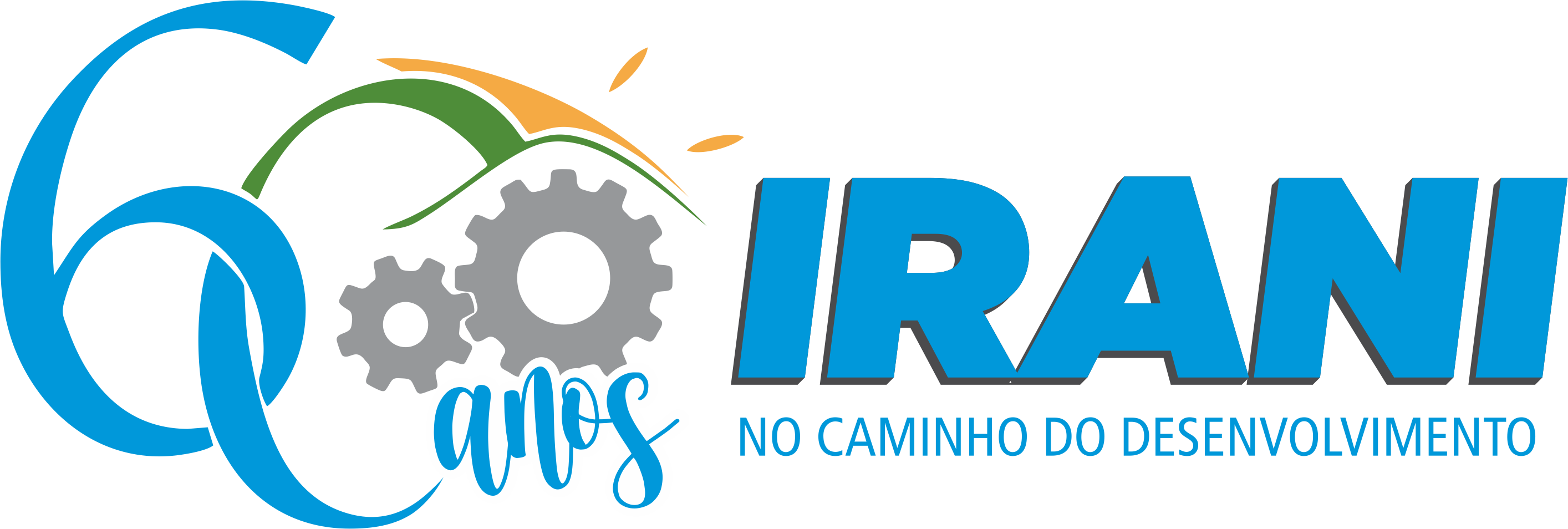 Metodologia de Cálculo da Receita
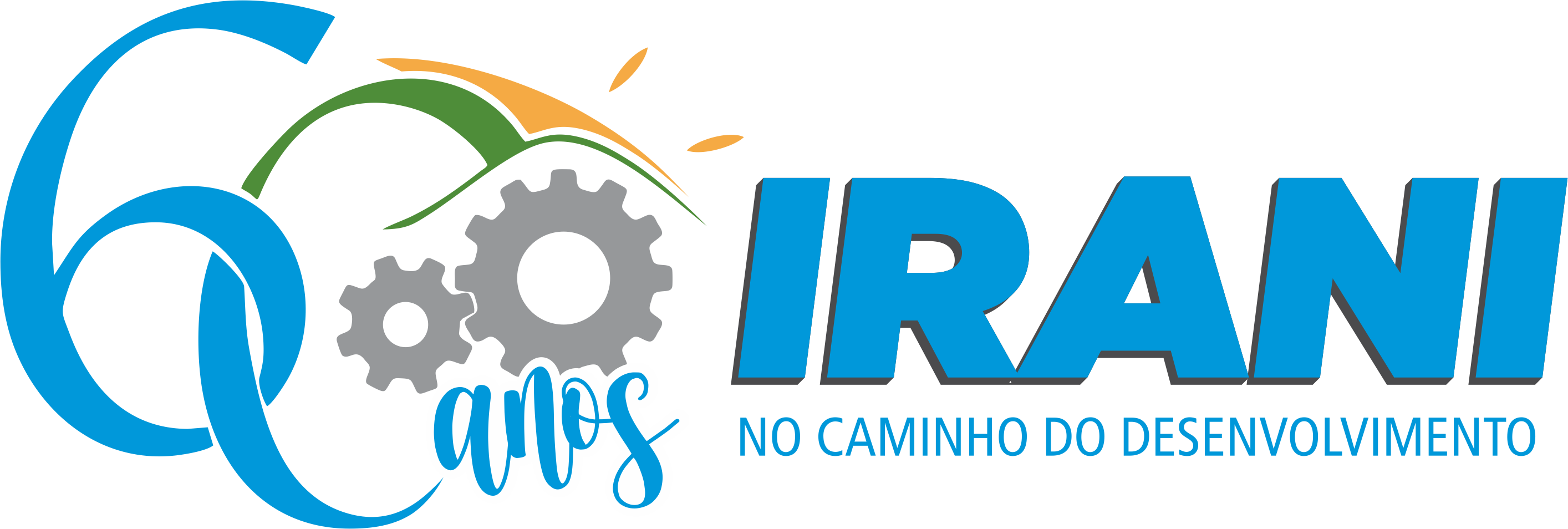 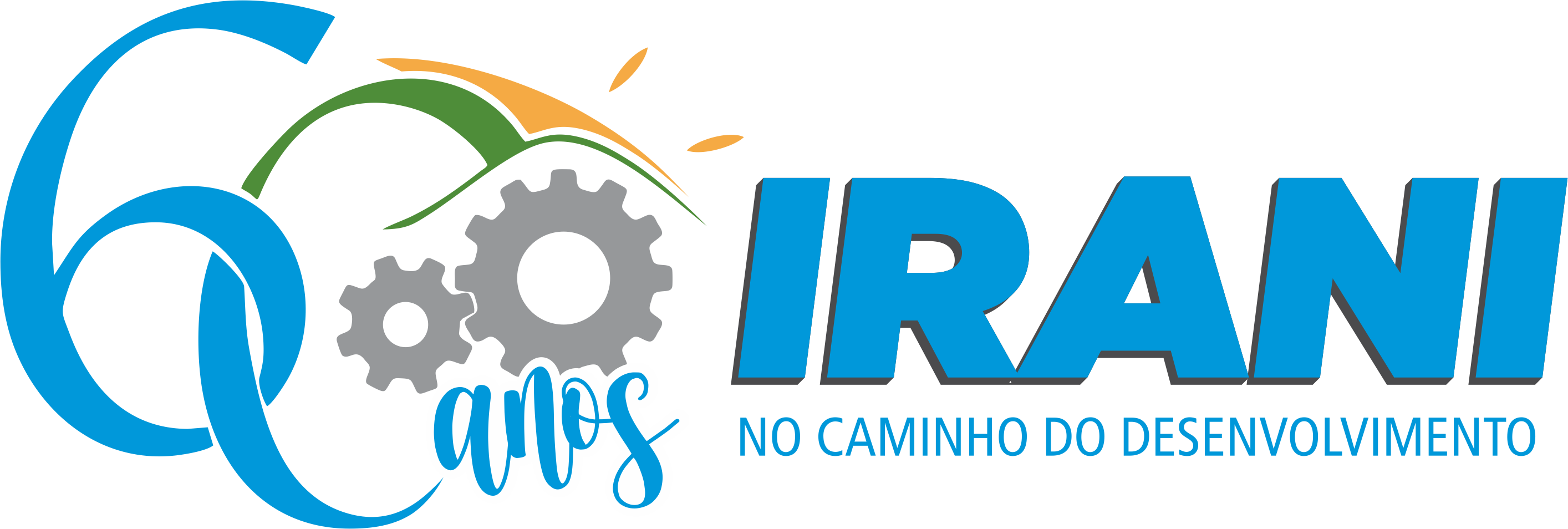 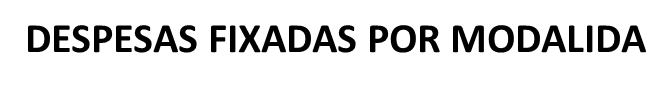 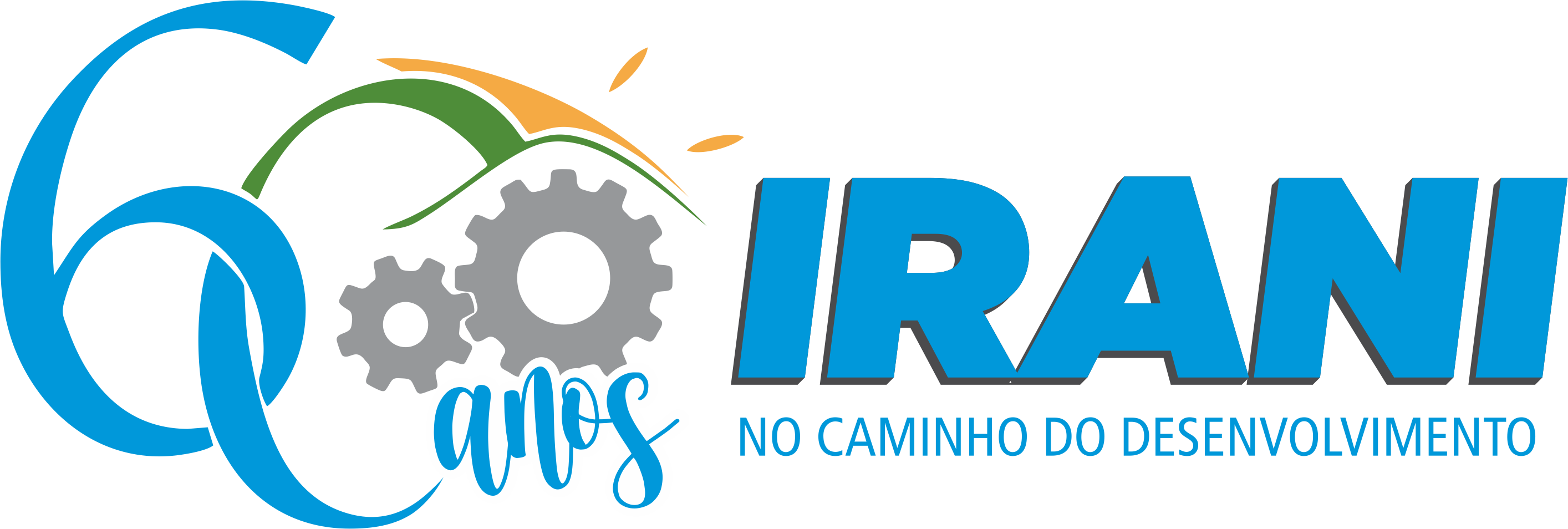 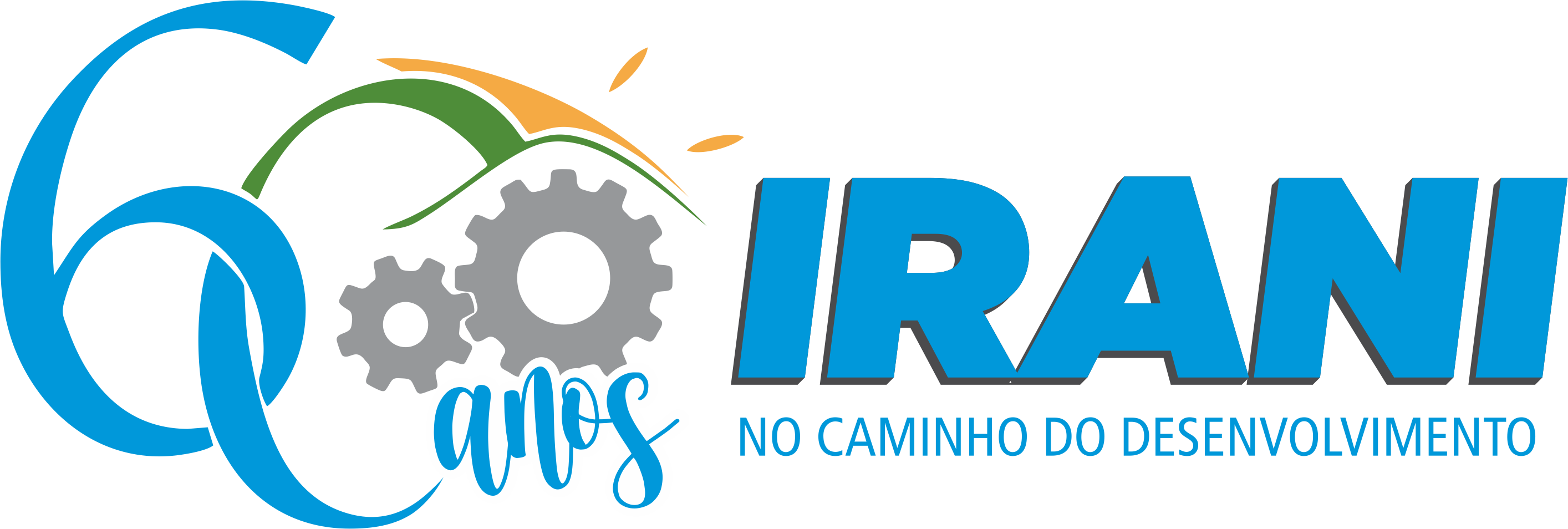 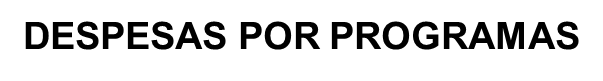 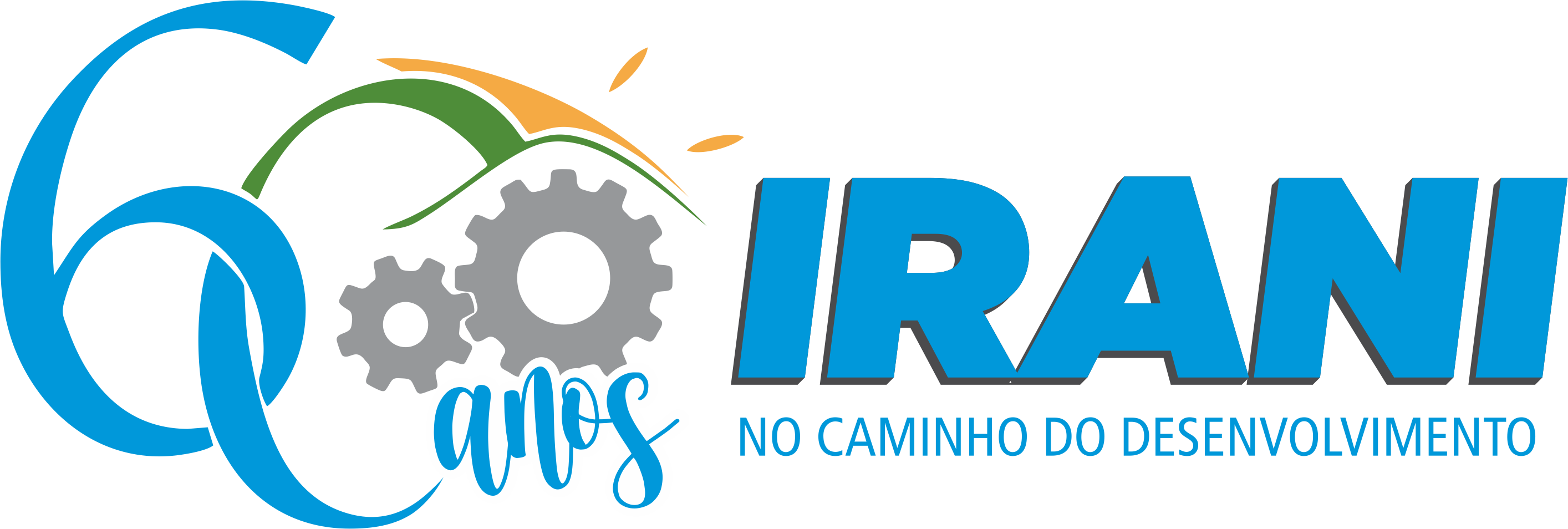 DESPESAS POR PROGRAMAS
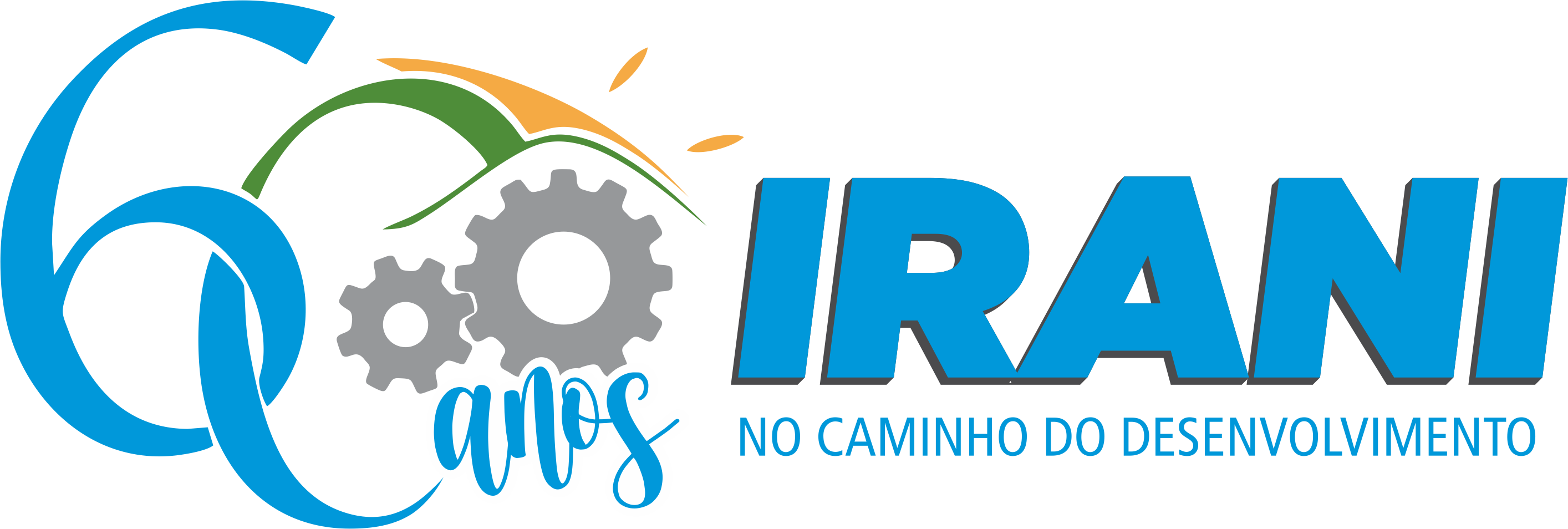 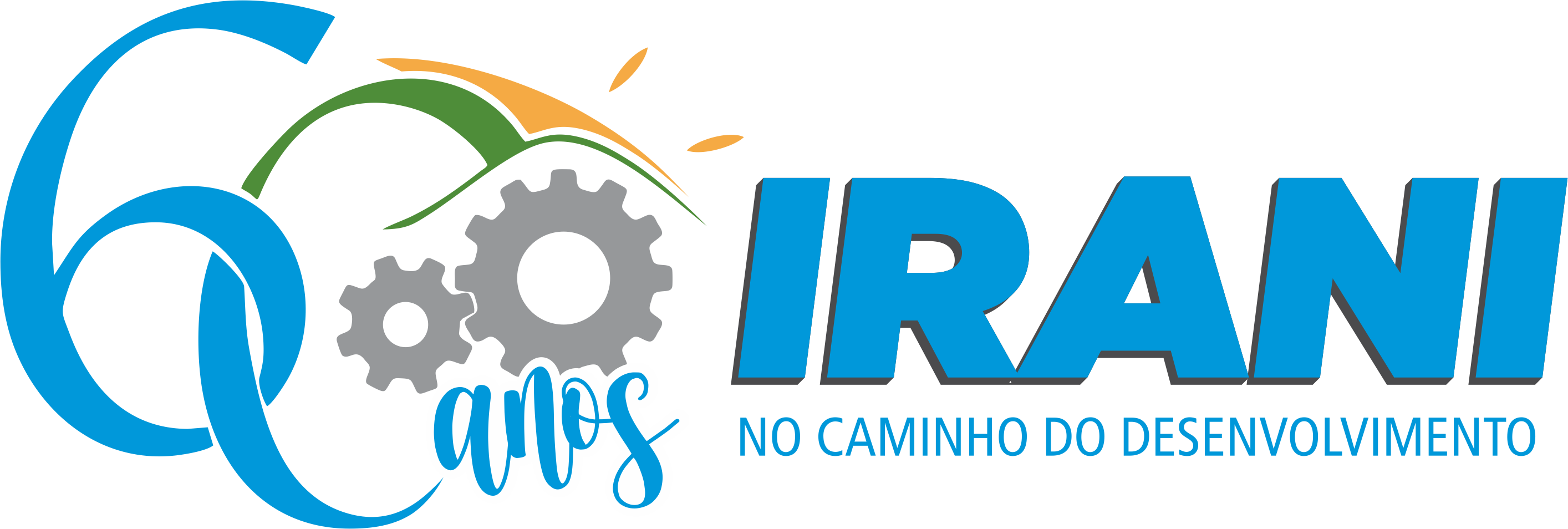 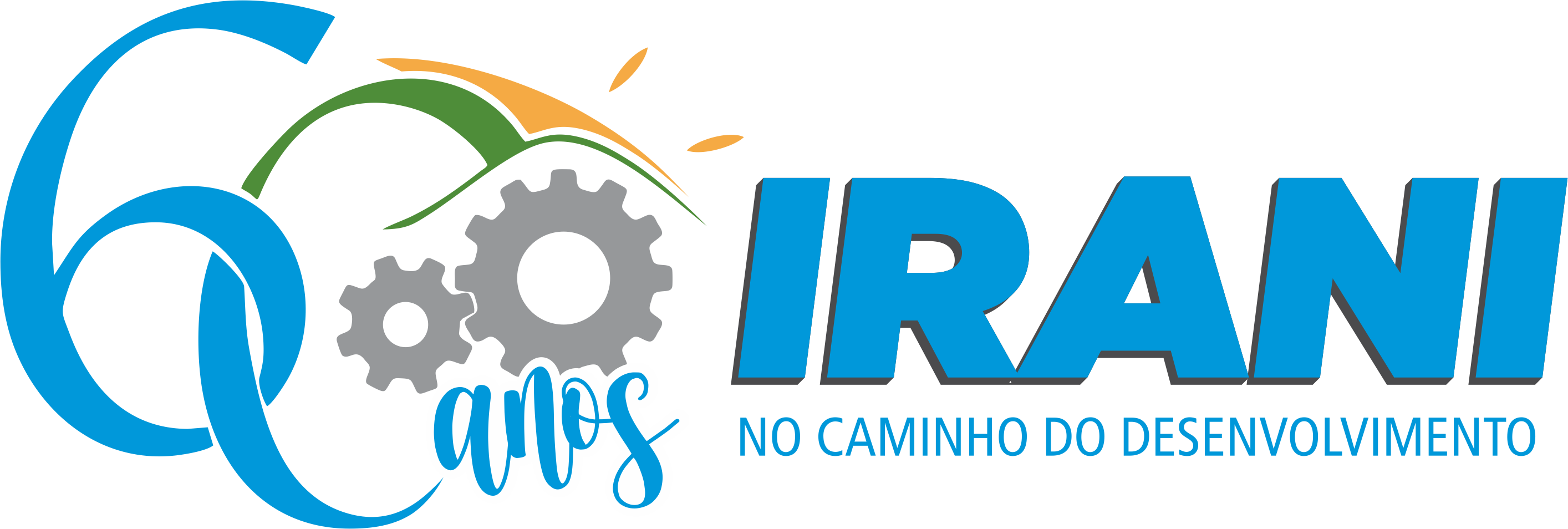 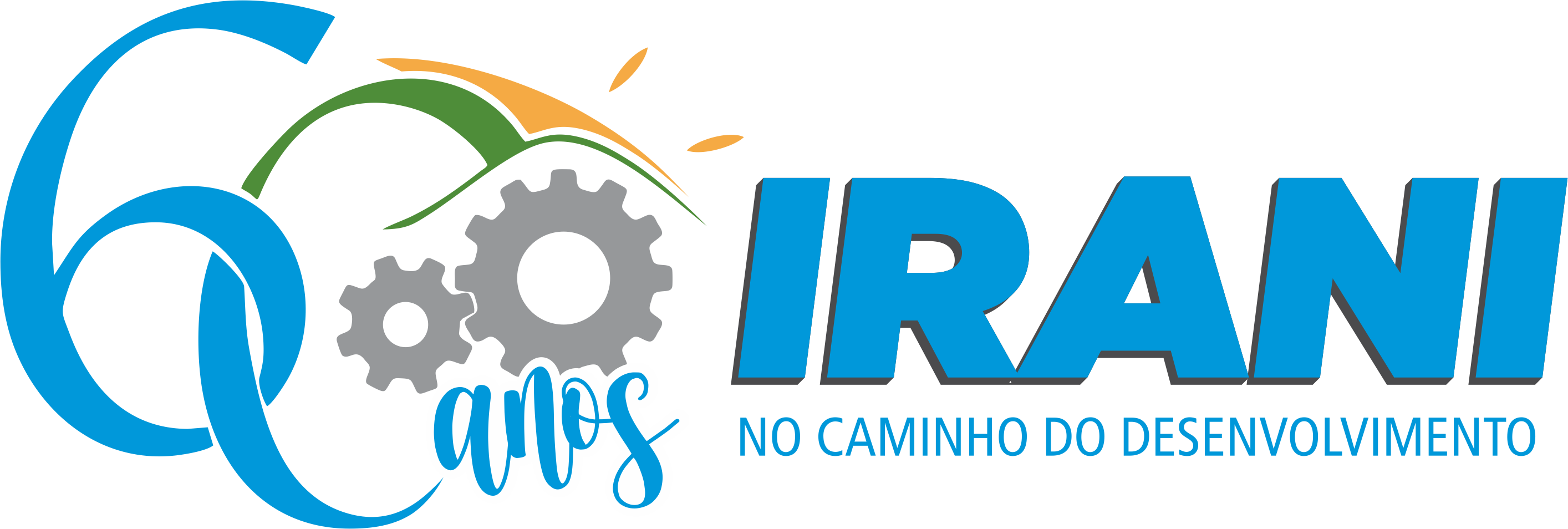 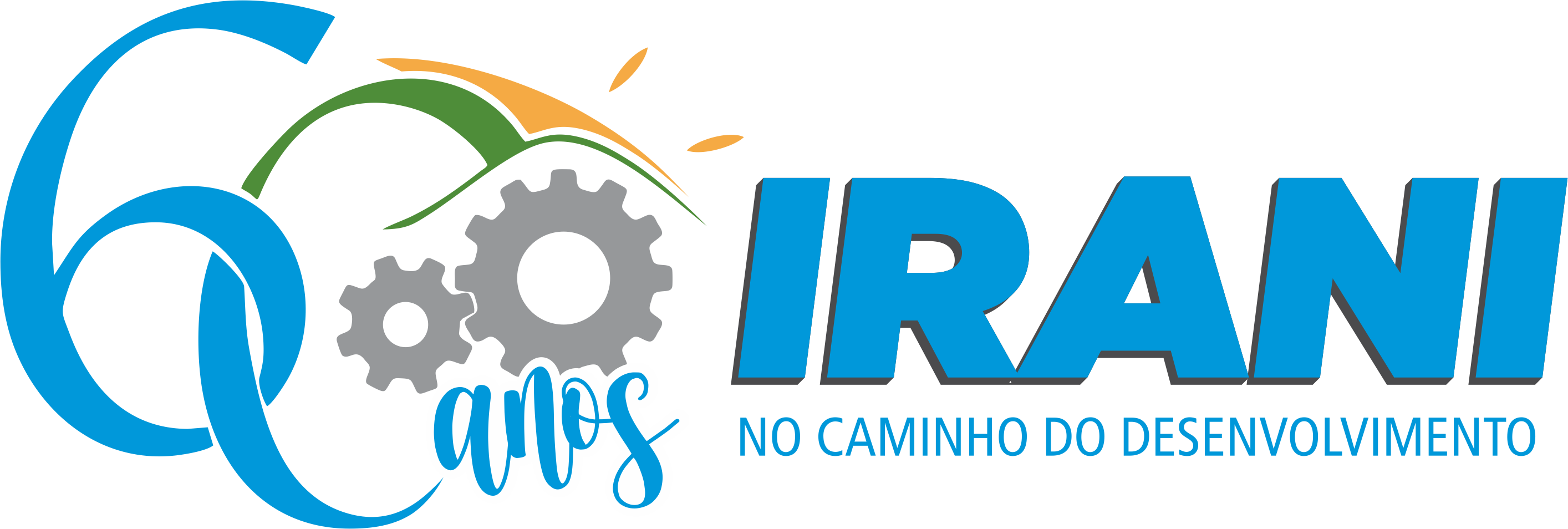 PRINCIPAIS PROJETOS PARA 2023

Ampliação da Infraestrutura Industrial;
Melhorias na Infraestrutura Turística;
Ampliação na Rede de Ensino Municipal; (Creche Santo Marcon)
Pontes e Bueiros;
Pavimentação de Ruas;
Reparos e Ampliação de UBS;
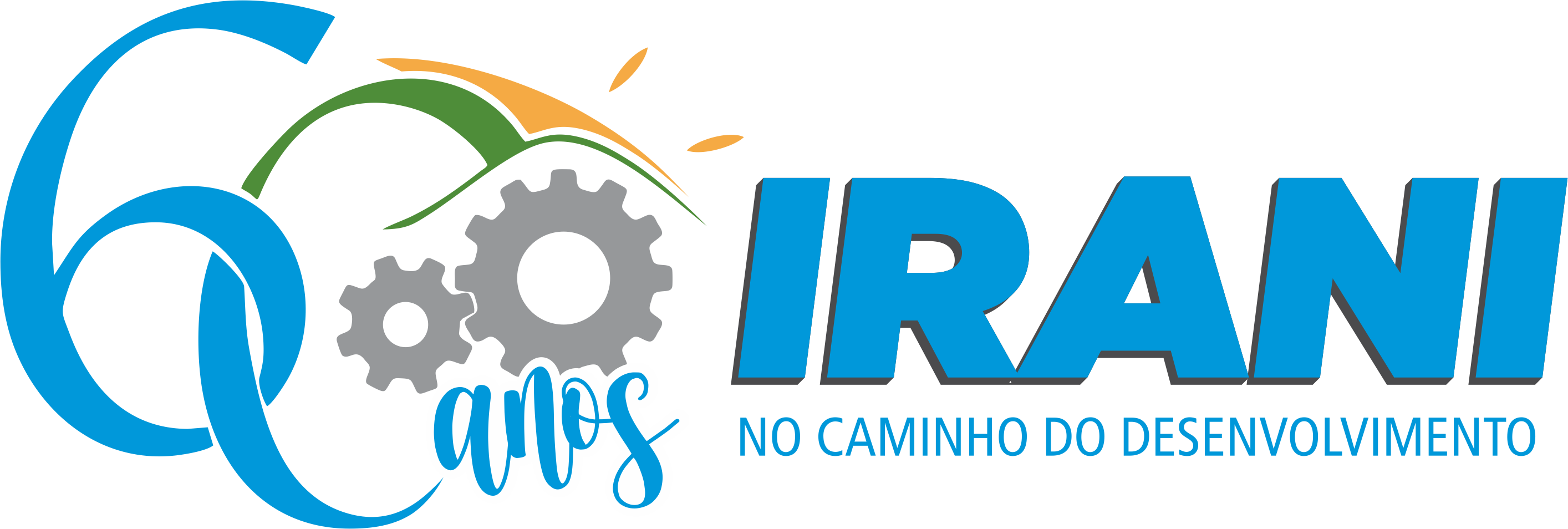 “Para sobreviver e ter sucesso, cada organização tem de se tornar um agente da mudança. A forma mais eficaz de gerenciar a mudança é criá-la”.
Peter Drucker
OBRIGADA
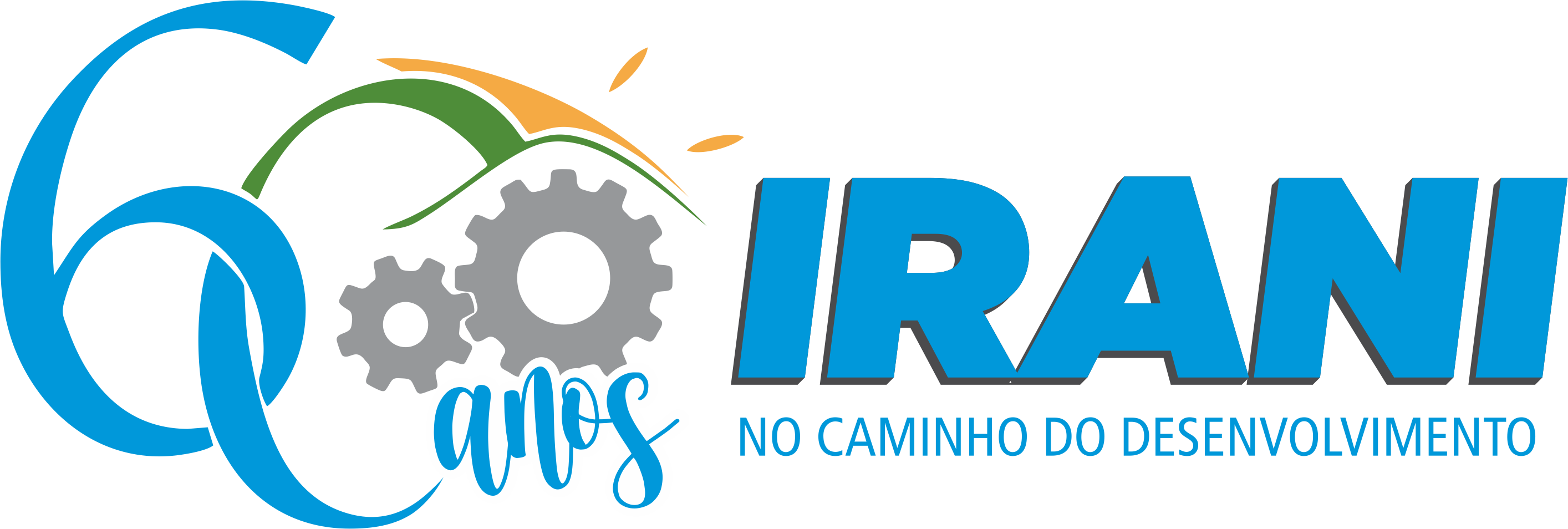